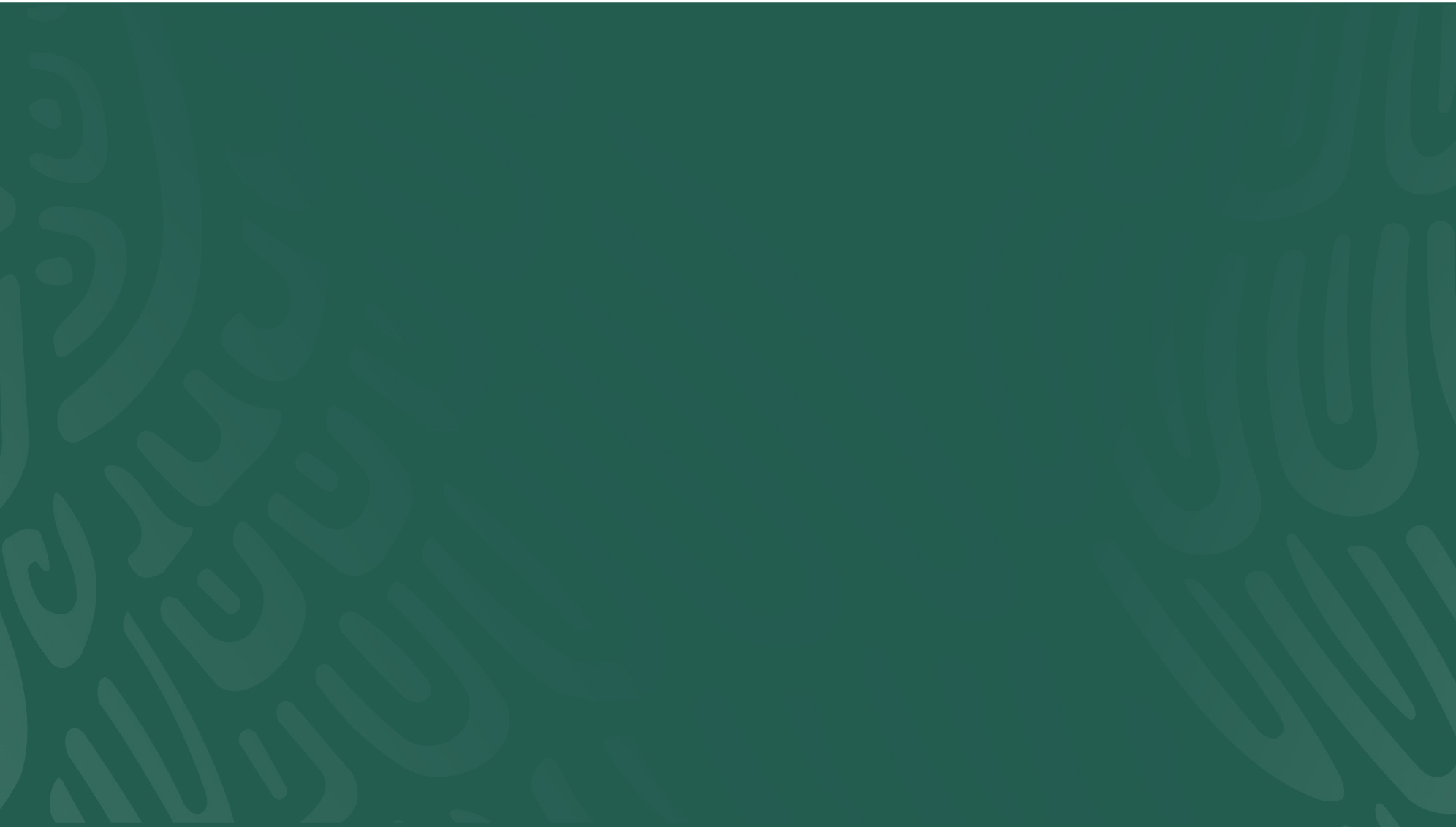 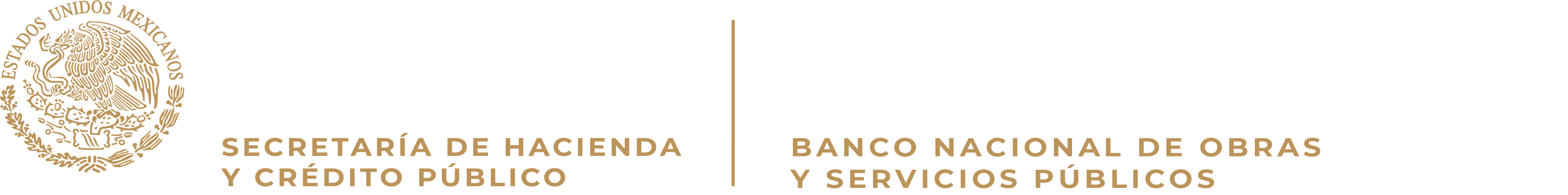 “Manual de Transparencia, Acceso a la Información y Protección de Datos Personales”Dirección General Adjunta JurídicaUnidad de Transparencia y Acceso a la Información
5 de abril de 2019
1
Estructura y contenido del Manual
2
Estructura y contenido del Manual
3
Estructura y contenido del Manual
4
Procedimiento Electrónico de Gestión de Solicitudes de Información
Turno de la solicitud:
Registro al Control de Gestión (ET)*
Enlaces de Transparencia (ET) turnan al interior DGAs y emiten acuse de recibo
UT turna vía correo electrónico
Todas las gestiones al interior DGAs “electrónicas”
Respuesta:
Dependiendo de la respuesta, se somete al Comité de Transparencia:

Información pública
Reservada (CT)
Confidencial (CT)
Inexistencia (CT)
Versión Pública (CT)
Incompetencia (CT)
Todas las respuestas serán vía oficio electrónico o impreso (sólo se imprime el acuse)
La UT acusa de recibido, y la DGAs envían respuesta con sello de acuse al CT
La información de respuesta se enviará a la UT vía electrónica (correo, USB, CD, etc.)
No se imprimen los documentos de la respuesta:
* El descargo al Control de Gestión, se realizará por los Enlaces de Transparencia utilizando el acuse de respuesta de la solicitud de información digitalizado
5
Procedimiento de Acceso a la Información:Plazos de respuesta
6
Procedimiento de Acceso a la Información:Funciones del Enlace de Transparencia
El Enlace de Transparencia tendrá las funciones siguientes: 

Fungir como vínculo entre la Unidad Administrativa y la Unidad de Transparencia; 
Recibir y tramitar internamente las solicitudes de información que le haga llegar la Unidad de Transparencia; 
Aportar la información necesaria para dar respuesta a las solicitudes de información o, de ser el caso, clasificar, de manera fundada y motivada, la información; 
Elaborar, de ser necesario, versiones públicas de los documentos, cuando en ellos exista información confidencial y/o reservada; 
Elaborar el índice de los expedientes de la Unidad Administrativa clasificados como reservados y actualizarlos, y 
Las demás que le encomiende el titular de la Unidad Administrativa en las materias relacionadas con este manual
7
Procedimiento de Clasificación de Información
¿Cuándo procede?
¿Qué requisitos se deben cumplir las Unidades Administrativas?
Cuando los Titulares de las Unidades Administrativas determinen que la información solicitada se encuentra total o parcialmente clasificada como reservada o confidencial
Solicitar al Comité de Transparencia la conformación de la clasificación.
Fundar y motivar los hechos que originan la clasificación.
Elaborar la prueba de daño.
Generar las leyendas de clasificación total o parcial de los documentos clasificado.
¿Cómo funciona?
A petición de las Unidades Administrativas, el Comité de Transparencia podrá confirmar, modificar o revocar, parcial o totalmente, la clasificación de la información realizada por los Titulares de las Unidades Administrativas.
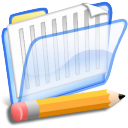 8
Procedimiento de Inexistencia de la Información
¿Cuándo procede?
¿Qué requisitos se deben cumplir las Unidades Administrativas?
En aquellos casos en que con motivo del procedimiento de acceso a la información, los titulares de la Unidades Administrativas determinen que la información solicitada es parcial o totalmente inexistente.
Deberán informar de los criterios de búsqueda utilizados.
Señalar de manera precisa las circunstancias de tiempo, modo y lugar que generaron la inexistencia de la información solicitada.
¿Cómo se gestiona?
A petición de las Unidades Administrativas, el Comité de Transparencia tramitará el procedimiento de inexistencia de información.
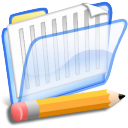 9
Procedimiento de Inexistencia de la Información:Criterios de interpretación INAI
Criterio 07-17.- Casos en los que no es necesario que el Comité de Transparencia confirme formalmente la inexistencia de la información
Criterio 14-17.- Inexistencia
La Ley General de Transparencia y Acceso a la Información Pública y la Ley Federal de Transparencia y Acceso a la Información Pública establecen el procedimiento que deben seguir los sujetos obligados cuando la información solicitada no se encuentre en sus archivos; el cual implica, entre otras cosas, que el Comité de Transparencia confirme la inexistencia manifestada por las áreas competentes que hubiesen realizado la búsqueda de la información. No obstante lo anterior, en aquellos casos en que no se advierta obligación alguna de los sujetos obligados para contar con la información, derivado del análisis a la normativa aplicable a la materia de la solicitud; y además no se tengan elementos de convicción que permitan suponer que ésta debe obrar en sus archivos, no será necesario que el Comité de Transparencia emita una resolución que confirme la inexistencia de la información.
La inexistencia es una cuestión de hecho que se atribuye a la información solicitada e implica que ésta no se encuentra en los archivos del sujeto obligado, no obstante que cuenta con facultades para poseerla.
10
Procedimiento de No Competencia
¿Cuándo procede?
En aquellos casos en que con motivo del procedimiento de acceso a la información, los titulares de la Unidades Administrativas a las que se les turnó la solicitud determinen que aquellas o el sujeto obligado son incompetentes para atenderla.
¿Qué requisitos se deben cumplir las Unidades Administrativas?
Fundar y motivar la incompetencia correspondiente.
Fundar: señalar la norma en la que se sustente la incompetencia.
Motivar: expresar las razones y argumentos por los cuales se determina la incompetencia.
¿Cómo se gestiona?
A petición de las Unidades Administrativas, el Comité de Transparencia tramitará la declaratoria de incompetencia del área.
11
Procedimiento de No Competencia:Criterios de interpretación INAI
Criterio 15-13.- Competencia concurrente.
Los sujetos obligados deberán proporcionar la información con la que cuenten y orientar al particular a las otras autoridades competentes. De conformidad con lo dispuesto en el artículo 28, fracción III de la Ley Federal de Transparencia y Acceso a la Información Pública Gubernamental,  cuando  las  dependencias  y  entidades  de  la  Administración Pública Federal reciban una solicitud de acceso a información gubernamental que no sea de su competencia, deberán orientar al particular para que presente una nueva solicitud de acceso ante la Unidad de Enlace de la autoridad competente para conocer de la información. Ahora bien, cuando sobre una materia, el sujeto obligado tenga una competencia concurrente con otra u otras autoridades, deberá agotar el procedimiento de búsqueda de la información y proporcionar aquélla con la  que  cuente  o,  de  no  contar  con  ésta,  deberá  declarar  formalmente  la inexistencia y, en su caso, orientar al particular para que, de así considerarlo, presente su solicitud ante la dependencia o entidad que también tengan competencia para conocer de la información.
Criterio 13-17.- Incompetencia
La incompetencia implica la ausencia de atribuciones del sujeto obligado para poseer la información solicitada; es decir, se trata de una cuestión de derecho, en tanto que no existan facultades para contar con lo requerido; por lo que la incompetencia es una cualidad atribuida al sujeto obligado que la declara
12
Procedimiento para la elaboración deVersiones Públicas
¿Qué requisitos se deben cumplir las Unidades Administrativas?
¿Cuándo procede?
Mismos requisitos que el procedimiento de clasificación.
Elaborar Leyenda de Clasificación la cual debe contener:
Identificación del documento
Fecha de clasificación
Área
Información reservada
Periodo de reserva
Fundamento legal de la reserva y motivación.
Ampliación del periodo de reserva.
Información confidencial
Fundamento legal de la confidencialidad y motivación.
Firma del titular del área y del servidor público que realizó la versión pública.
Sesión del Comité de Transparencia
Cuando un documento contenga partes o secciones reservadas o confidenciales.
¿Cómo  se gestiona?
A petición de las Unidades Administrativas, el Comité de Transparencia solicitarán al Comité de Transparencia la confirmación de la versión pública, en la que se testen partes o secciones clasificadas.
13
Procedimiento en materia de atención de recursos de revisión y envío de alegatos
Turno del Recurso 
de Revisión:
En los alegatos las áreas deberán:
Reiterar la respuesta original.
Aportar mayores elementos a la respuesta (sobreseer)
Realizar una nueva búsqueda.
Complementar la fundamentación y motivación de la respuesta original.
Solicitar audiencia con el INAI
La UT solicitará a la Unidad Administrativa que haya dado respuesta, que ronda sus manifestaciones al respecto (alegatos)
4 días hábiles
UT recibe a través del Sistema de Comunicación con el INAI el Recurso de Revisión
Remisión de Alegatos al INAI:
La UT enviará los alegatos al Comisionado Ponente, a través del Sistema de Comunicación con el INAI
7 días hábiles
Con base en las manifestaciones enviadas por las Unidades Administrativas
Sustanciación del Recurso de Revisión
40 días naturales
14
Cumplimiento de las resoluciones del Pleno del INAI
En los alegatos las áreas deberán:
Reiterar la respuesta original.
Aportar mayores elementos a la respuesta (sobreseer)
Realizar una nueva búsqueda.
Complementar la fundamentación y motivación de la respuesta original.
Solicitar audiencia con el INAI
Notificación de la Resolución del Recurso de Revisión:
La Unidad Administrativa deberá cumplir la resolución:
Entregar información
Clasificar información
Buscar información
5 días hábiles
UT enviará la resolución a la Unidad Administrativa Responsable para su cumplimiento
Notificación del cumplimiento al Solicitante
Notificación del cumplimiento al INAI
La Dirección General de Cumplimientos y Responsabilidades del INAI notifica el cumplimiento a BANOBRAS, y/o en su caso da vista al OIC.
La UT notificará al INAI el cumplimiento de la resolución, anexando la documentación correspondiente para la verificación del cumplimiento
La UT enviará el cumplimiento al solicitante a través del medio requerido
10 días hábiles
15